Новые возможности привлечения инвестиций
в отрасль переработки отходов.

Реализация государственно-частного партнерства
в сфере ТКО.
I Всероссийский съезд операторов и специалистов в сфере обращения с отходами.
6-7 июня 2017 года
Заместитель Руководителя Дирекции по работе с муниципальными проектами 
П.В. Братухин
Общее положение в сфере переработки отходов в РФ
Ключевые показатели

(по данным Росприроднадзора)
Ежегодно в РФ образуется ~60-70 млн.тонн твердых коммунальных отходов (ТКО). 

 Утилизируется ~4-5% объема ТКО
(остальное размещается на полигонах, свалках, в т.ч. несанкционированных).

 На всю страну насчитывается не более 250 комплексов по переработке ТКО,
около 50 комплексов по сортировке и всего 10 мусоросжигательных заводов.

 Количество специально обустроенных полигонов для ТБО в стране ~1500, что в несколько раз меньше санкционированных свалок (более 7000) и несопоставимо с количеством несанкционированных свалок (по оценке – около 18 тысяч).

 Проблема эффективной утилизации ТКО является актуальной для субъектов РФ. Большинство полигонов в регионах устарели, в основном исчерпали свой ресурс        и эксплуатируются с нарушением законодательных норм.
Проекты утилизации ТКО являются одними из наиболее сложных в рамках ЖКХ,
т.к. предполагают длительные сроки окупаемости и необходимость создания новых предприятий
Существенно улучшить возможности реализации проектов утилизации ТКО
позволили принятые поправки в закон «Об отходах производства и потребления»
2
Система обращения ТКО и место в ней банка:
основные участники и банковские продукты
Региональный оператор

Ведение р/с

Предоставление банковских гарантий

Сбор платежей
Администрация региона

Финансирование приобретения        IT-решения для контроля деятельности всех участников системы
БАНК
Население

Осуществление платежей за ЖКУ
Перевозчики

Лизинг автотранспорта

Финансирование

Расчеты
Полигоны

Лизинг оборудования

Финансирование 

Расчеты
Формы банковского финансирования
Финансирование концессионных соглашений
Финансирование инвестиционной программы
Основные различия
Обеспечение требуется на период
финансирования инвестиционной фазы проекта
(далее – залог прав по концессионному соглашению)
Обеспечение требуется
на весь срок финансирования проекта
3
Что такое «банковский продукт» с точки зрения Банка?
В соответствии с ПП РФ №881 от 5.09.2016г. («О проведении уполномоченными органами исполнительной власти субъектов РФ конкурсного отбора рег.операторов по обращению с твердыми коммунальными отходами»):

«16. Способом обеспечения исполнения победителем конкурсного отбора или единственным участником конкурсного отбора обязательств по соглашению является предоставление безотзывной банковской гарантии, предоставляемой на каждый год срока действия соглашения со дня его вступления в силу. Размер обеспечения исполнения победителем конкурсного отбора или единственным участником конкурсного отбора обязательств по соглашению не может составлять менее 5 процентов максимально допустимой выручки регионального оператора, определяемой как произведение максимально допустимой стоимости услуги регионального оператора и количества (объема) твердых коммунальных отходов, образующихся в зоне деятельности регионального оператора и установленных в документации об отборе, в течение соответствующего года».
С точки зрения Банка нет существенной разницы в рисках по кредиту и гарантии
Банк проводит анализ контрагента на базе одинаковых требований и процедур
Банковский продукт включает общие требования к контрагенту и проекту,
порядок их анализа и стандартные условия, на которых Банк проводит данные сделки
Банк «Российский Капитал» разработал стандартный продукт
«Банковская гарантия исполнения обязательств для Региональных операторов
обращения с твердыми коммунальными отходами (ТКО)»
4
Гарантия для Региональных операторов обращения с ТКО (I)
Безотзывная банковская гарантия, выдаваемая в обеспечение исполнения клиентом Банка – победителем конкурсного отбора или единственным участником конкурсного отбора регионального оператора по ТКО (далее – Принципалом) обязательств по Соглашению об организации деятельности по обращению с ТКО (далее - Соглашение), заключенным между органом исполнительной власти субъекта РФ и Принципалом
 Принципал - юридическое лицо, зарегистрированное на территории РФ, получившее статус Регионального оператора по итогам конкурсного отбора региональных операторов по обращению с ТКО, проведенным уполномоченным органом исполнительной власти субъектов РФ в соответствии с ПП РФ №881 от 05.09.2016г. 
 Бенефициар - орган исполнительной власти субъекта Российской Федерации, уполномоченный на проведение конкурсного отбора регионального оператора
Общие условия
Требования к Принципалу
Ведение профильной и безубыточной (отсутствие отрицательного финансового результата) деятельности Принципала в сфере обращения с ТКО в течение не менее 2 лет   (с учетом правопреемственности)
 Принципал не имел просроченных обязательств кредитного характера перед банками за последние 12 месяцев
 Отсутствие предъявленных исков о банкротстве, а также судебных исков, совокупным объемом превышающих 10% среднемесячной выручки Принципала
 Положительные чистые активы
 Отсутствие просроченной задолженности перед контрагентами в сфере обращения с ТКО в объеме, превышающем однократную среднемесячную выручку
 Соответствие установленному уровню внутрибанковского рейтинга Принципала и др.
5
Гарантия для Региональных операторов обращения с ТКО (II)
Возможные виды обеспечения
и дополнительные условия
Поручительство основных собственников бизнеса с совокупной долей более 50%
 Поручительство основных компаний/лиц Группы , являющихся собственниками основных активов Группы компаний (материальных активов и/или денежных потоков)
 Поручительство третьих лиц
 Возможна выдача гарантии без оформления имущественного обеспечения (при условии обеспечения Принципалом обязательств по проведению 100% чистых кредитовых оборотов через расчетный счет Банка)
 Финансовые и нефинансовые ковенанты
Детальные условия предоставления гарантии должны быть указаны в Соглашении
об организации деятельности по обращению  с ТКО на территории субъекта РФ
Существующие вопросы
Возможные решения
Является ли отсутствие гарантии на очередной период фактом неисполнения обязательств по соглашению, предусматривающим «раскрытие» действующей гарантии?
Детально описать данный пункт в Соглашении:
РО предоставляет гарантию при заключении договора
ежегодно предоставляет гарантию на новый период
при непредоставлении гарантии на новый период в течение 3 месяцев, выплачивает штраф (в этом случае ответственность банка завершается после окончания срока действия гарантии)
1
Каким образом гарантия может распространяться на обязательства Рег.оператора нефинансового характера (фактически – качество услуг)?
Гарантия должна распространяться только на обязательства финансового характера, которые должны быть точно сформулированы (например, обязательства по расчетам РО с операторами и контрагентами)
2
11
6
Финансирование проектов утилизации ТКО
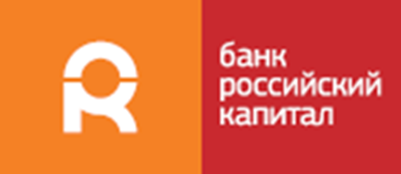 Финансирование в рамках законодательства о ГЧП
(в т.ч. в формате концессий)
Финансирование инвестиционной программы
Подготовка проекта (включая подготовку финансовой модели, определение приемлемых параметров устанавливаемых долгосрочных тарифов, подготовку материалов для привлечения софинансирования/субсидирования проекта государственными институтами развития и проч.)

 Подготовка концессионной документации (в случае необходимости, подготовка предложений по корректировке региональной нормативно-правовой базы в сфере обращения с отходами)

 Финансирование проектов (инструменты - банковское кредитование, предоставление гарантий и проч.)
7
Основные требования к заемщику и проекту
Финансирование концессионных соглашений
Финансирование инвестиционной программы
Ведение профильной и безубыточной деятельности в течение 3 лет.

 Финансовое состояние не ниже «среднего» по внутрибанковской методике оценки финансового состояния.

 Отсутствие просроченной задолженности по налогам и сборам.

 Отсутствие исков о несостоятельности/банкротстве.

 Наличие согласованных долгосрочных параметров регулирования или утвержденного долгосрочного тарифа, достаточных для безубыточной деятельности концессионера.

 Наличие положений Концессионного соглашения, гарантирующих Концессионеру возмещение недополученных доходов.

 Технологическая реализуемость проекта (за счет использования апробированных и типовых технологических решений).

 Наличие дополнительного обеспечения на период финансирования инвестиционной фазы проекта.
Ведение профильной и безубыточной деятельности в течение 3 лет.

 Финансовое состояние не ниже «среднего» по внутрибанковской методике оценки финансового состояния.

 Отсутствие просроченной задолженности по налогам и сборам.

 Отсутствие исков о несостоятельности/банкротстве.

 Наличие согласованных долгосрочных параметров регулирования или утвержденного долгосрочного тарифа, достаточных для реализации проекта.

 Технологическая реализуемость проекта (за счет использования апробированных и типовых технологических решений).

 Наличие собственных или иных дополнительных источников возврата основного долга и уплаты процентов по кредитному договору (в случае наступления дефолта по причине задержки или остановки проекта).
8
Концессионное соглашение по обращению ТКО: участники и функции
Концедент
(Субъект РФ)
Предоставляет земельные участки для строительства объектов инфраструктуры обращения с отходами
Устанавливает тарифы на утилизацию ТКО
За счет привлеченного финансирования строит объекты концессионного соглашения (инфраструктуру обращения с отходами)
Построенные объекты передает в собственность Концеденту
На праве пользования и владения осуществляет эксплуатацию построенных объектов, ремонт и техническое обслуживание
Обеспечивает возврат привлеченного финансирования с установленной доходностью
Концессионер
(Компания)
Концедент и Концессионер согласовывают в рамках Концессионного соглашения
параметры финансовой модели, предусматривающие покрытие всех производственных расходов              и возврат инвестиций (с учетом процентных платежей) в течение фиксированного срока
за счет устанавливаемых долгосрочных тарифов
Преимущества концессионной формы соглашений:
Экономия бюджетных средств
Привлечение частных инвестиций
Государственный статус собственности создаваемых объектов
Прозрачный долгосрочный тариф на оказываемые услуги
Параметры финансовой модели являются неотъемлемой частью концессионного соглашения
и не могут быть пересмотрены без согласия Концессионера
9
Ключевые вопросы при рассмотрении Банком
возможности финансирования проекта утилизации ТКО
Включение предприятия в утвержденную в установленном порядке
территориальную Схему обращения с отходами
Подтверждение годовых объемов выручки
(параметры концессионного соглашения, установленные долгосрочные тарифы)
В случае реализации вторичного сырья:
информация о показателях переработки (фракционный состав, глубина переработки, выход вторсырья)
подтверждение стоимости и объемов продажи отсортированного вторсырья
Обоснование стоимости строительства объектов (полигона, мусоросортировочного комплекса)
Наличие в регионе необходимой нормативно-правовой базы, соответствующей требованиям
Закона «Об отходах производства и потребления»
Финансовая модель проекта
(подтвержденная документами по указанным вопросам)
10
Заместитель Руководителя 
Дирекции по работе с муниципальными проектами
АКБ «Российский Капитал» (ПАО)

Павел Владимирович Братухин

E-mail: pv.bratukhin@roscap.ru
11